МОУ «Косланская СОШ»,  Удорский район, Республика Коми
Презентация к сценарию урока в 6 классе по теме «Фотосинтез. Образование органических веществ в листьях»,
по программе УМК 6 класс «Биология", 
автор  Д.И.Трайтак
Иевлева 
Светлана Геннадьевна, 
учитель биологии
2015 год
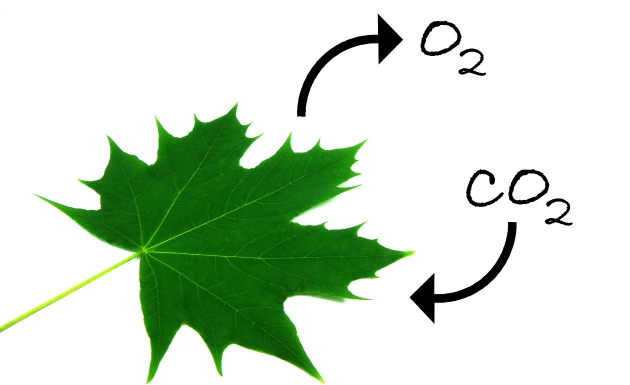 1. В сочных яблоках находится запас органических веществ. Объясните, как произошло образование и накопление органических веществ в яблоке.
2. Учёные установили, что днём растение выделяет кислород, чего не происходит в темноте, а углекислый газ растение выделяет и ночью, и днём. Почему в разное время суток наблюдается разный газовый обмен?
3. Растение, растущее в сосуде с дистиллированной водой, плохо развивается, но долго не погибает. Почему?
Опыт Ван - Гельмонта
80 кг
79,94 кг
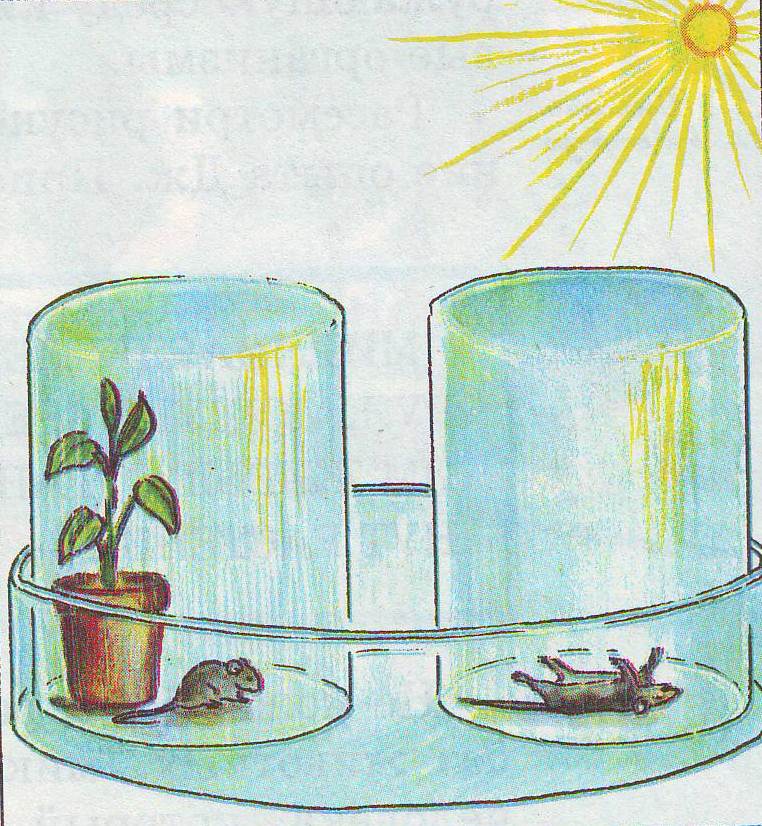 Опыт Джозефа Пристли
Фотосинтез – это….
Выделение кислорода листьями на свету
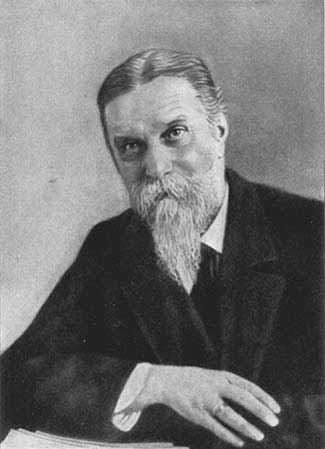 К.А.Тимирязев
Ян ИнГенхаус
Ян Ван Гельмонт
Джозеф Пристли
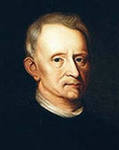 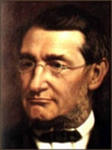 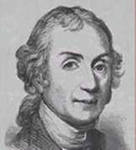 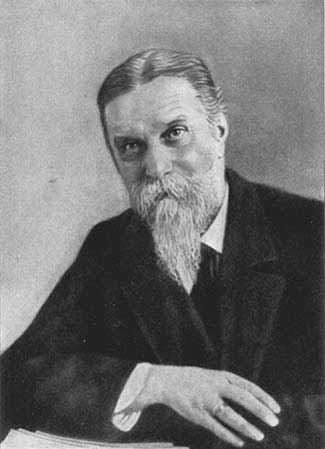 К. А. Тимирязев говорил: “Дайте 
самому лучшему повару сколько 
угодно солнечного света и целую 
речку чистой воды и попросите, чтобы из всего этого он приготовил вам сахар, крахмал, жиры и зерно, - он решит, что вы над ним смеётесь. Но то, что кажется совершенно фантастическим человеку, беспрестанно совершается в зелёных листьях растений”.
Приспособления листа к фотосинтезу
А/ плоская поверхность листовых пластинок;
 
Б/ мозаичное расположение листьев;

В/ наличие черешка, благодаря которому лист поворачивается к свету;
 
Г/ прозрачность клеток кожицы, наличие устьиц.
Фотосинтез идет на свету круглый год.
И он людям дает пищу и кислород.
Очень важный процесс- фотосинтез, друзья,
Без него на Земле обойтись нам нельзя.
Фрукты, овощи, хлеб, уголь, сено, дрова –
Фотосинтез всему этому голова.
Воздух чист будет, свеж, как легко им дышать!
 И озоновый слой будет нас защищать.
Значение фотосинтеза:
В результате фотосинтеза выделяется кислород для дыхания живых организмов.
Благодаря фотосинтезу постоянно образуются органические вещества для питания грибов, бактерий, животных и человека.
Из кислорода в атмосфере образуется защитный озоновый слой
Растения понижают в атмосфере содержание углекислого газа, предотвращая перегрев Земли
Выполни тест:
1. Фотосинтез происходит …
А) в устьицах;
Б) в межклетниках;
В) в хлоропластах,
 
2.   В процессе фотосинтеза происходит …
А) поглощение кислорода и выделение углекислого газа
Б) поглощение углекислого газа и образование кислорода.
3.   Крахмал, образующийся в листьях  в процессе фотосинтеза, нужен растению для …
А) выделения его во внешнюю среду;
Б) снабжения им всех частей растения.
 
4.   Хлорофилл в клетке находится …
А) в ядре;
Б) в пластидах;
В) в цитоплазме.
5.   Крахмал, образующийся в листьях  в процессе фотосинтеза, является …
А) запасным питательным веществом;
Б) побочным продуктом обмена.
Задачи:
1.      Известно, что 50 м2  зеленого леса поглощает за 1 ч углекислого газа столько же, сколько его выделяет при дыхании за 1 ч один человек, т.е. 40 г. Сколько углекислого газа поглощает 1 га зеленого леса за 1 ч? Сколько человек смогут выдыхать этот углекислый газ за тот же час? 
2. Корневая  масса небольшого дерева 5 кг. Один кг корневой массы потребляет в сутки 1 г кислорода. Какую массу кислорода потребляют корни дерева за месяц и год?
3. Существует ли взаимосвязь между сбором листовых овощей ( укроп, шпинат, салат, и т.д.) и временем суток? Почему? 
4.      Хозяйка на дачном участке оборвала зеленые листья капусты на корм кроликам. Правильно ли она поступила?  Почему? 
5.      В сутки человек потребляет 430 г кислорода. Один гектар леса вырабатывает за час столько кислорода, сколько нужно для дыхания двухсот человек. Какую массу кислорода выделяет гектар леса за один час?
В процессе фотосинтеза огурцы, выращиваемые в теплицах, поглощают 1 кг углекислого газа при образовании 7 кг плодов. Сколько кг углекислого гала потребуется, чтобы получить 300 кг огурцов?  Как можно увеличить содержание углекислого газа в воздухе теплиц?
Домашнее задание:
Прочитать параграф учебника
Сравнить процессы фотосинтеза и дыхания  и ответить на вопросы:
В какое время суток происходит?
Какой газ поглощается?
Какой газ выделяется? 
Поглощается или выделяется тепло?
В каких клетках происходит? 
Увеличивается или уменьшается масса? 
Образуется или разрушается органическое вещество?
Источники:
http://ru.fotolia.com/id/5106905
http://dic.academic.ru/dic.nsf/enc3p/99402
http://hnu.docdat.com/docs/index-187683.html